Accurate Traffic Splitting on Commodity SwitchesACM Symposium on Parallelism in Algorithms and Architectures (SPAA) 2018
Ori Rottenstreich		Yossi Kanizo		Haim Kaplan		Jennifer Rexford
           Technion		          Tel-Hai College	        Tel Aviv University         Princeton University
Traffic Load Balancing
Link speed
10 Gbps
Over multiple paths



Among servers



Resources are not necessarily identical 
        Requested distribution is not necessarily uniform
Load 
Balancer
Destination
1 Gbps
100 Ghz
Load 
Balancer
50 Ghz
200 Ghz
CPU
2
Traffic Split in Commodity Switches with TCAMs
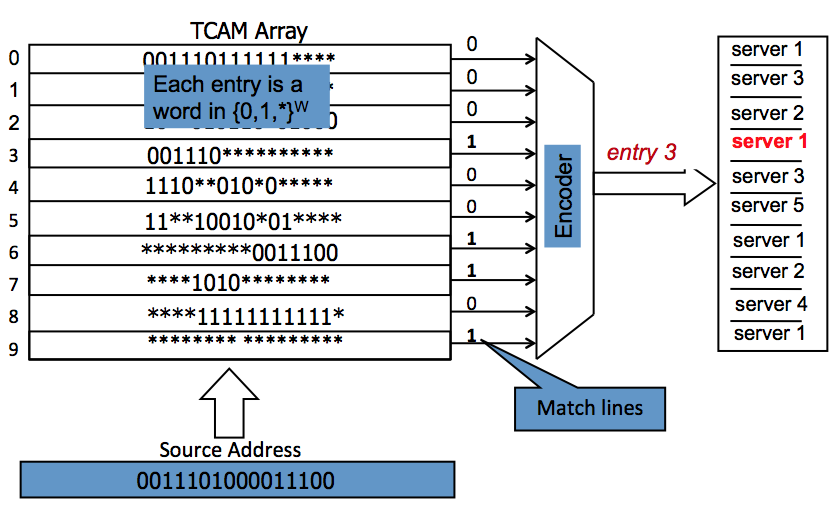 Ternary content addressable memory (TCAM)
TCAMs are highly available in switches, typically used for classification of traffic
Matching is based on fields from the traffic header (e.g., source or destination ports)
Parallel search in all entries
Rules are ordered in decreasing priority, first match implies the output
TCAMs have high power consumption
 
Kang et al., ACM CoNext, 2015
3
Realizing a Traffic Distribution
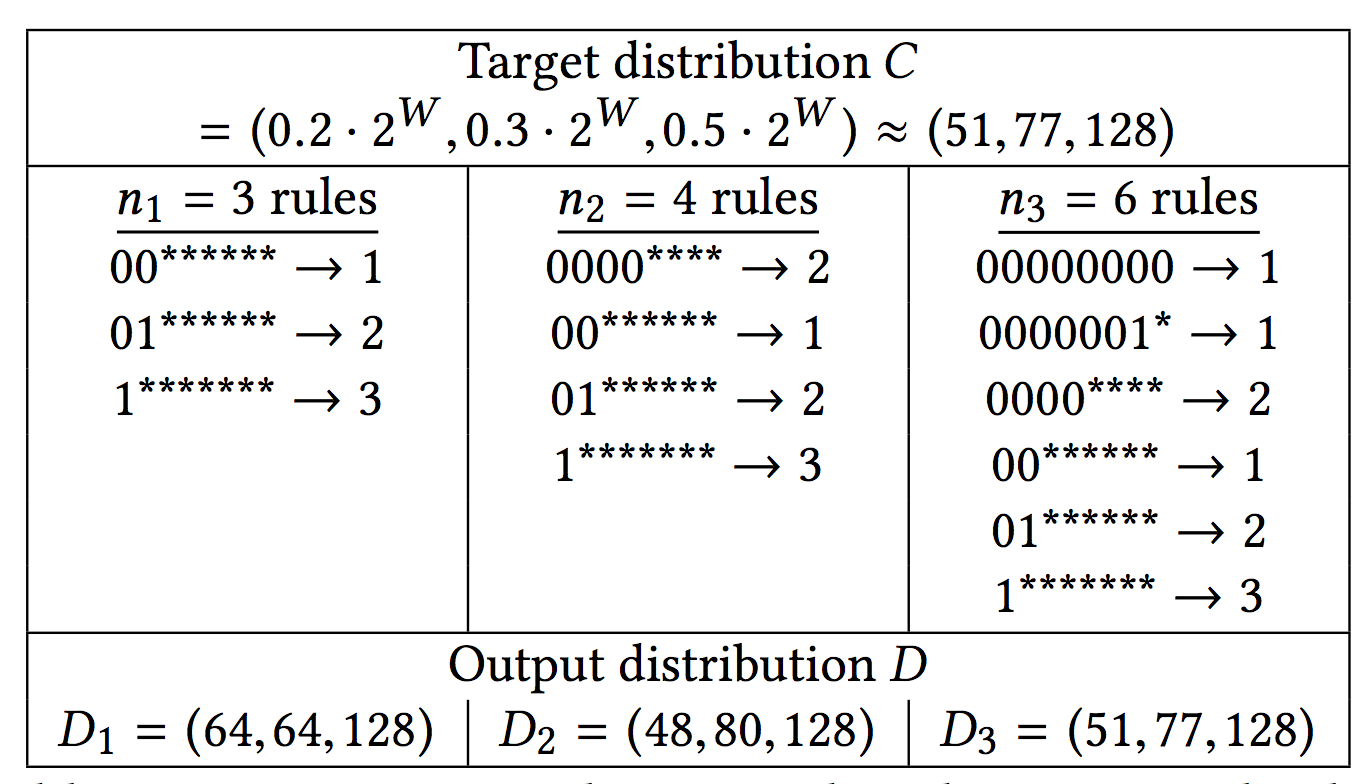 Uniformly distributed inputs of W=8 bits
Allowed number of rules determines achievable accuracy
4
Optimization Problems
Problem 1: For a given distribution, find the minimal size set of rules that exactly describes the distribution

Problem 2: For a given distribution and a number of allowed rules, find a set of rules that minimizes the dissimilarity to the distribution

Dissimilarity metrics between distributions:
Maximal redundant traffic in a server
Average error (absolute value) among servers
5
Encoding of a Function vs. a Distribution
Existing optimal algorithms for finding a concise encoding of a given function
Suri et al., 2003: Based on dynamic programming, starting from leaves
Assumption: Prefix rules (wildcards appear as a suffix)
For a given distribution, there can be several corresponding functions
C = (2,6) can also be described by (00*server 1, ***server 2)
For a distribution, what can be an easy function to implement?
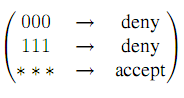 server 1
server 1
server 2
000
001
010
011
100
101
110
111
6
Representation of Integers
A positive integer can be described as a sum of powers of two
Unique representation
E.g., 57 = 32 + 16 + 8 + 1 = 25+24+23+20 

Signed bit representation: Integers can also be described as a sum of signed powers of two
E.g.,  (again) 57 = 32 + 16 + 8 + 1 = 25 + 24 + 23+ 20 
Also, 57 = 64 – 8 + 1 = 26 – 23 + 20 
Multiple representations for the same number with variable number of powers

Representation weight: Number of powers in the sum
7
Signed-Bit Representations
Non-adjacent form: A sum of powers of two with no two adjacent powers 
Example: 
	                                 25 – 22 + 20 =  29  =  24 + 23 + 22 + 20 

                                   27 - 25 + 22 – 20 = 99 = 26 + 25 + 21 + 20  

Every integer has a non-adjacent representation
Can be calculated from the regular binary representation (with positive powers)
Representation is unique
Representation has minimal weight among all signed-bit representations
adjacent
non-adjacent
8
Intuition: How are integer representations related to TCAMs?
Each TCAM rule refers to a power of two addresses based on the number of wildcards
A rule eliminates traffic from an overlapping rule of lower priority
Example: (0011100server 1, 00111**server 2, 00*****server 1 , *******server 2)

(*******server 2)                                                                                                        (0,128)
(00*****server 1 , *******server 2)                                         (32,128-32) = (32,96)
(00111**server 2, 00*****server 1 , *******server 2) 
                                                                                                               (32-4,128-32+4) = (28,100)
(0011100server 1, 00111**server 2, 00*****server 1 , *******server 2) 								                          (32-4+1,128-32+4-1) = (29,99)

Implemented distribution C=(29,99) = (25-22+20, 27-25+22-20)
-     Distribution encoded by four rules
9
Cost of a Target Distribution
How many rules are required to exactly follow a distribution?

Function φ(x) – minimal number of powers in a signed-bit representation
Equals the number in the non-adjacent signed bit representation
Example: φ(y)  = 1 if y is a power of two

Theorem:  The number of rules required to exactly follow a distribution C=(c1, c2) is OPTC = min(φ(c1), φ(c2)) + 1

Example: 
 29 = 25 – 22 + 20 =  32 – 4  + 1     φ(29) = 3
 99 = 27 - 25 + 22 - 20 =  128 – 32 + 4 - 1   φ(99) = 4
for C=(29,99)
OPTC=min(3,4)+1=4
10
Distribution Representation Cost
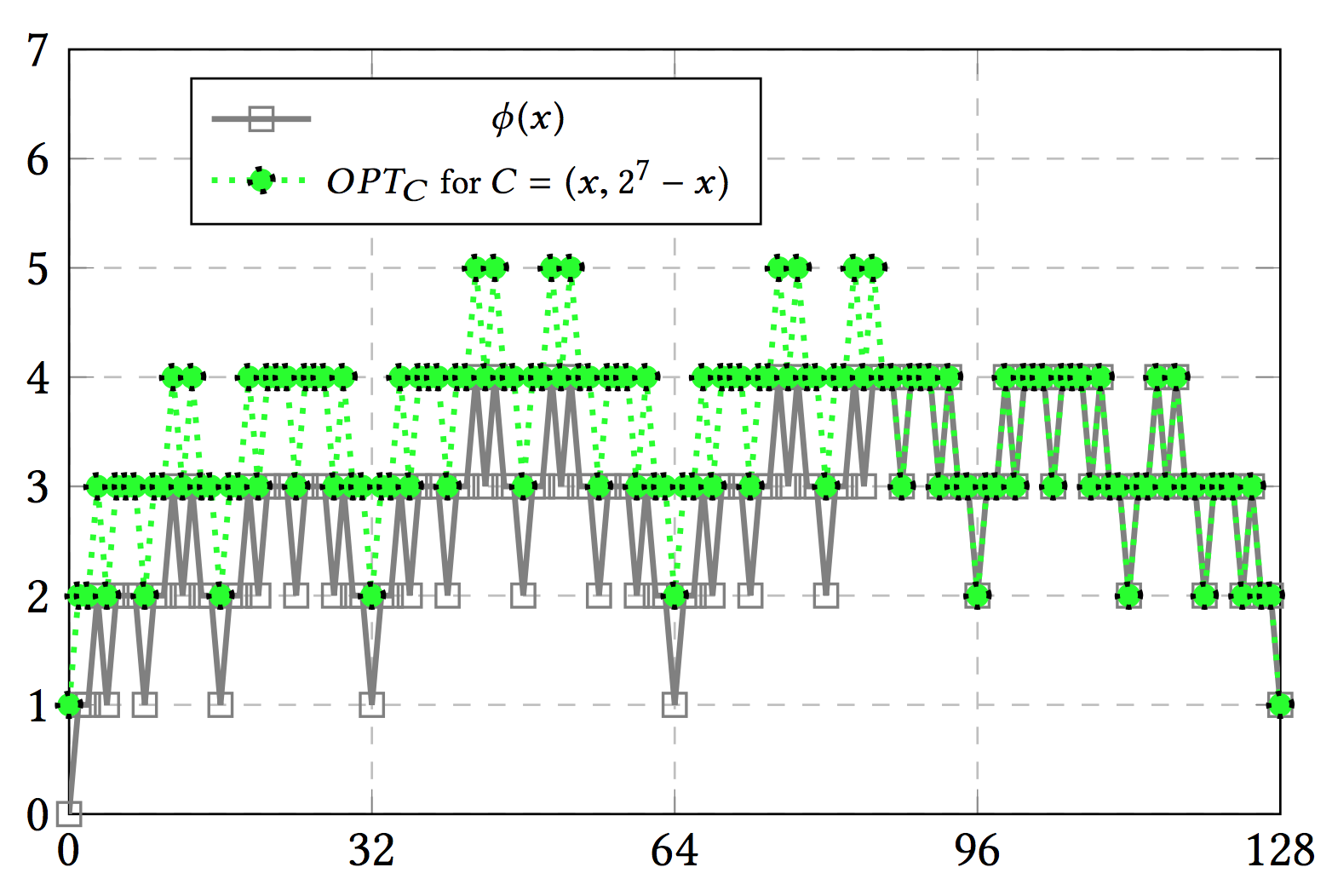 Example: φ(29) = 3, φ(99) = 4 and OPTC = min(3,4)+1 = 4 for C=(29,99)
11
Describing the Exact Distribution
What function is it easy to implement?

Theorem:  A distribution C=(c1,c2) defined for two servers can be implemented by defining a simple range function: 
   F(x) = server 1 for x in [0,c1-1] and F(x) = server 2 for x in [c1,2W-1] 

Reminder: For a given function, the most concise representation can be found by dynamic programming
12
Finding an Approximated Distribution
How to find the most similar distribution that can be implemented within a limited number of rules n?

Dissimilarity metrics between distributions C=(c1,c2) and D=(d1,d2):
Maximal redundant traffic in a server   G = max(d1-c1, d2-c2)
Average error (absolute value) among servers   H = 0.5 (|d1-c1| + |d2-c2|)
Observation: For two servers the two metrics are equivalent

Idea: Find the most similar distribution D with min(φ(d1), φ(d2)) + 1=OPTD ≤n
13
Finding an Approximated Distribution (2)
Idea: Find the most similar distribution D with min(φ(d1), φ(d2)) + 1=OPTD ≤n

Lemma: For an integer y = x2a, let Ua = 2a-2+2a-4+ 2a-6 + … . Then,
	min{φ(y – Ua), …, φ(y), …, φ(y + Ua)}  = φ(y) = φ(x) 

Algorithm: We distinguish between four cases
d1 ≥c1 and φ(d1)=min(φ(d1), φ(d2))
d1 ≤c1 and φ(d1)=min(φ(d1), φ(d2))
d1 ≥c1 and φ(d2)=min(φ(d1), φ(d2))
d1 ≤c1 and φ(d2)=min(φ(d1), φ(d2))

For each case we examine W+1 ranges for di and consider ranges with an allowed minimal cost min{φ(y – Ua), …, φ(y), …, φ(y + Ua)}  = φ(y) ≤ n
14
Distributions for Multiple Servers
For a set of rules, we describe the interaction between any pair of servers through a binary vector of powers of two
The vector set: A vector Qij describes the amount of traffic server i eliminates from server j with overlapping higher-priority rules
Example: Vector set for rules implementing distribution D = (12, 11, 9)










Distribution D = (d1, d2, d3) can be calculated from the vector set:
d1 = 23 + 22 + 21 – 21= 12  	d2 = 23 + 22 - 21 + 20  = 11 	d3 = 25 -23 -23 – 22 – 22 + 21 -20 = 9
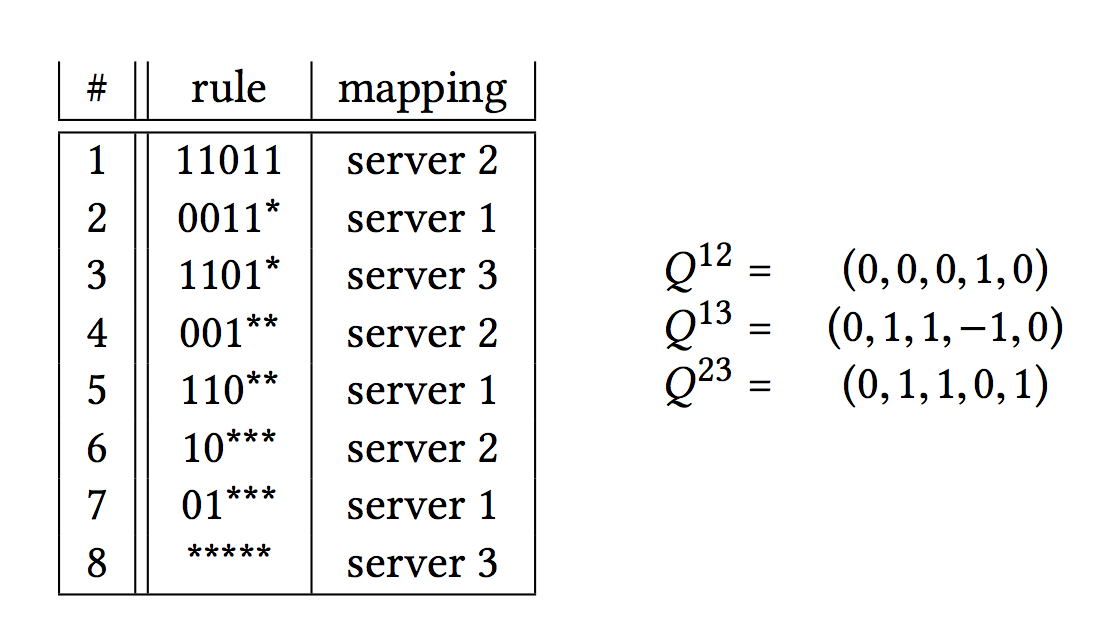 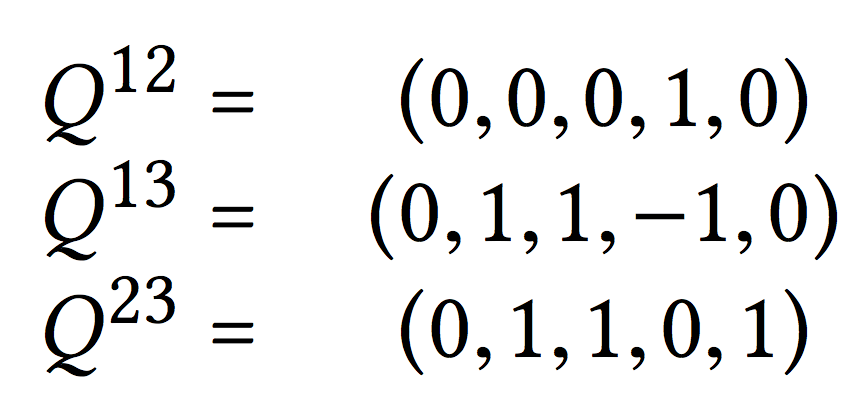 default server
15
Partial Sums of a Vector Set
For a given vector set, we can refer to the distribution implied by some number of most significant bits of the vector set each server 
Example: D = (12,11,9)





With a single bit: (0,0,25) = (0,0,32)
With two bits: (23, 23, 25-23-23) = (8,8,16)
With three bits: (23+22, 23+22,25-23-23-22-22) = (12,12,8)
With four bits: (23+22 +21–21, 23+22-21, 25-23-23-22-22+21) = (12,10,10)
With five bits: (23+22 +21–21, 23+22-21 + 20, 25-23-23-22-22+21 - 20) = (12,11,9) = D 

Property: For a given vector set, implied by a set of rules, partial sums have non-negative values for each of the servers
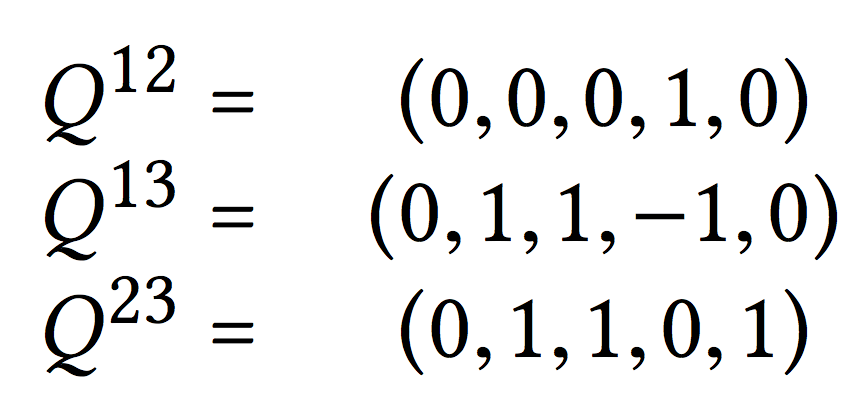 16
Vector Set Processing
Theorem:  A vector set can be processed while keeping its distribution such that 
Partial sums remain non-negative
Vector values are -1, 0 and 1
In each bit level t, a server has at most one non zero value:  qixt ≠ 0 then qijt = 0 for j≠x







When can a vector set be realized to a set of rules?
        Theorem: A vector set with the three properties can be realized to a set of rules
Number of (non-default) rules is determined by the number of non-zero values
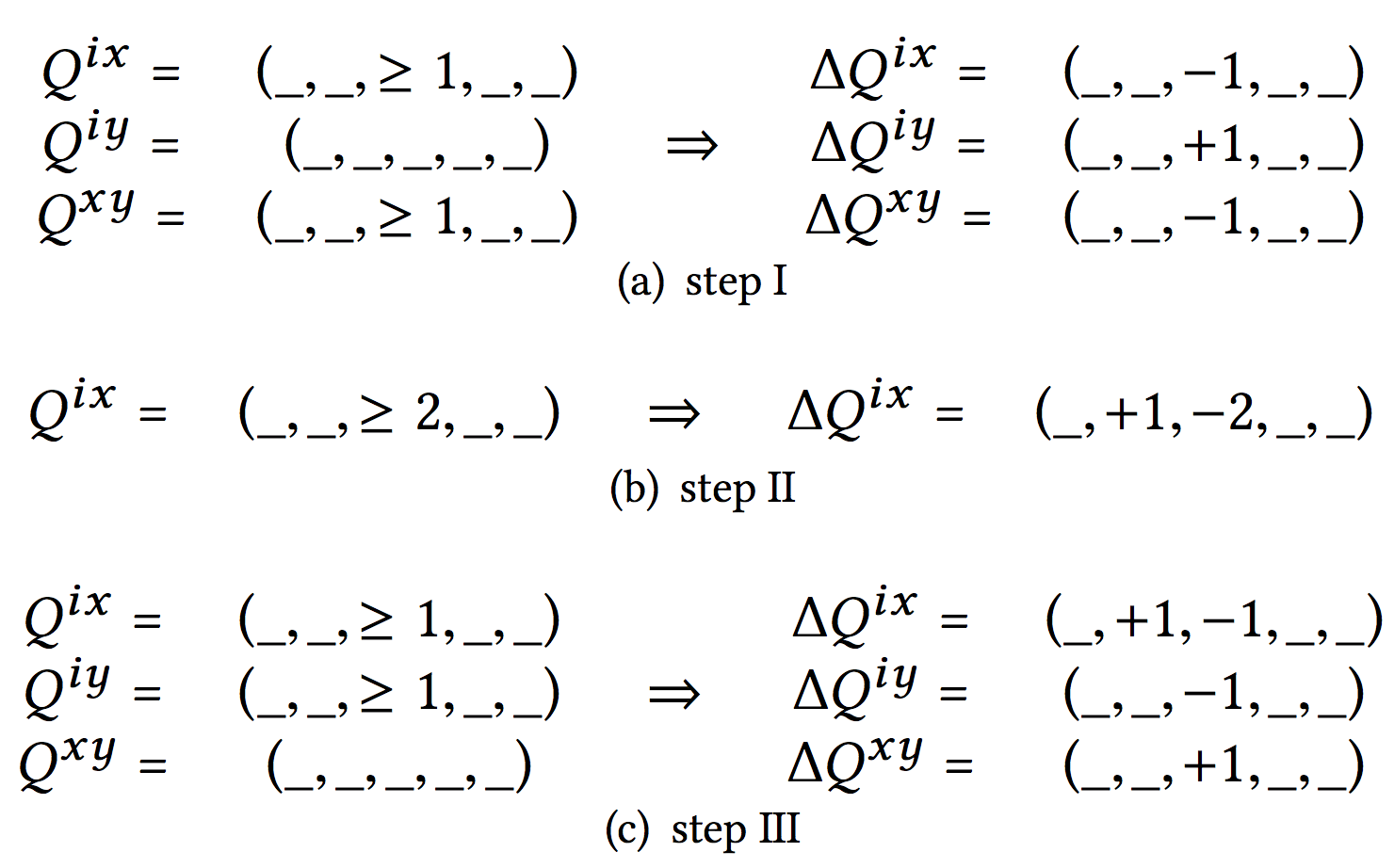 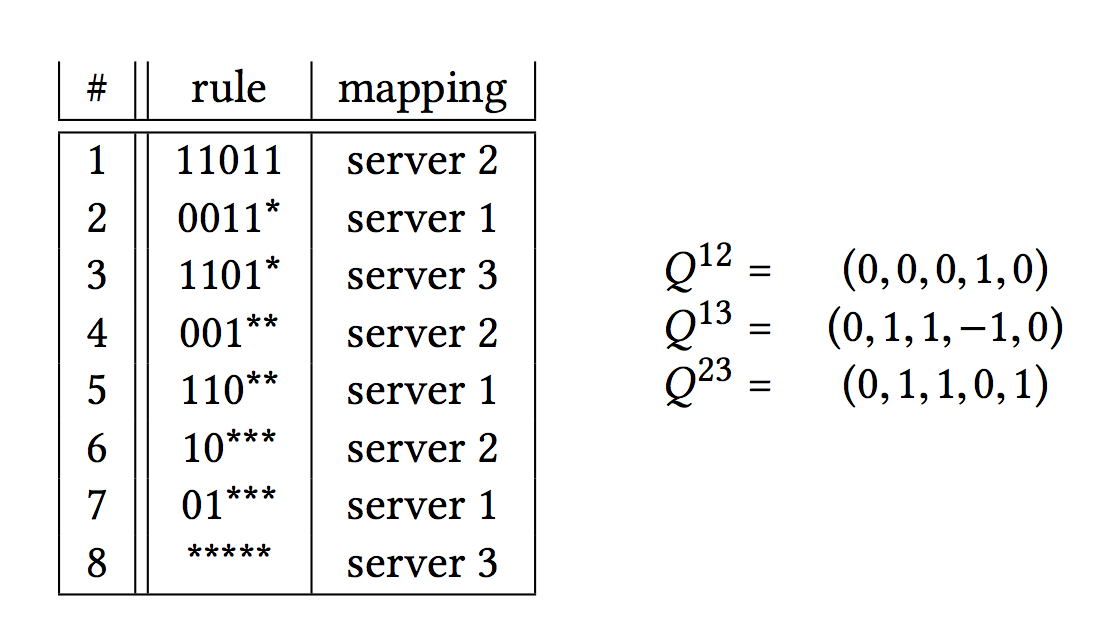 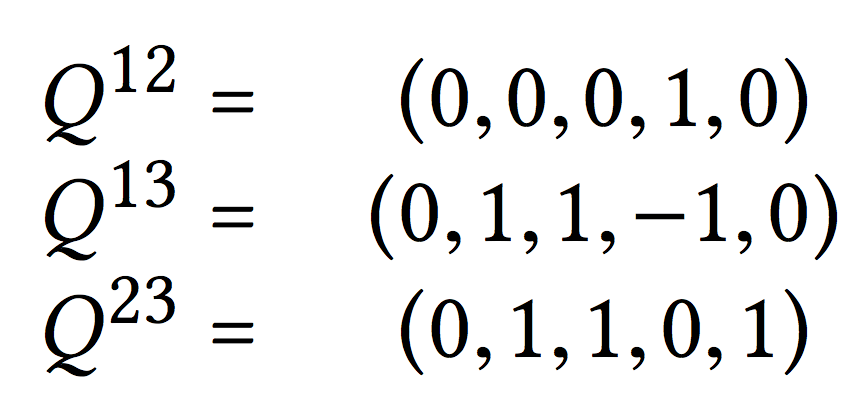 17
Solution for Multiple Servers
Idea: For a given distribution C, find a realizable vector set by considering options for the high significant bits in the vector set

Notation: Let ci be a distribution value and let ci(t) ≤ ci be the value when taking powers of two of at least 2t in the binary representation of ci 
Example: If ci = 25 = 16 + 8 + 1 = 24  + 23 +  20 then ci(4)=24=16 
    and ci(3)=24+23=16+8 = 24 and ci(0)=24  + 23 +  20  = 16 + 8 + 1 = 25 = ci

Property: Let ci be a value of a distribution C. Let di(t) be the partial value implied by a realizable vector set implementing C. Then,  di(t) = ci(t) or di(t) = ci(t) + 2t .

Server state for power t: 
Zero state: di(t) = ci(t) and di(t) = ci 
Negative state: di(t) = ci(t) and di(t) < ci 
Positive state: di(t) = ci(t) + 2t, this implies ci <di(t)
18
Algorithm Intuition
Super state – representing states for all servers
Initial super state (vector set of only 0s):
Default server in a positive state. 
Other servers in negative state

Iterations over decreasing powers of two 2t:
Calculate the set of reachable super states with minimal costs
The new state of a server i is determined by:
Its previous state
The corresponding bit in the binary representation of ci
Existence of a rule involving server i (taking or adding 2t to server i)
Example:  ci = 99  =         26  + 25                                 + 21 + 20
                                99  = 27 – 26  + 25                     + 22             – 20
         99  = 27               - 25                     + 22             – 20
         99  < 27 + 26 ….
                              99    =       26   + 25                       + 22              – 20
                    99   >       26  + 0   + …
Balanced transitions between two super states

Solution: Superstate with zero states for the power 20 of a minimal cost
19
Conclusion
Representation of distributions in switch memories
Integer representations

Two servers
Exact cost of a distribution 
Optimal algorithms for the two problems

Multiple servers
Vector set representation
Processing and realization of a vector set
Algorithm for a minimal size exact representation

Questions? Thank You
20